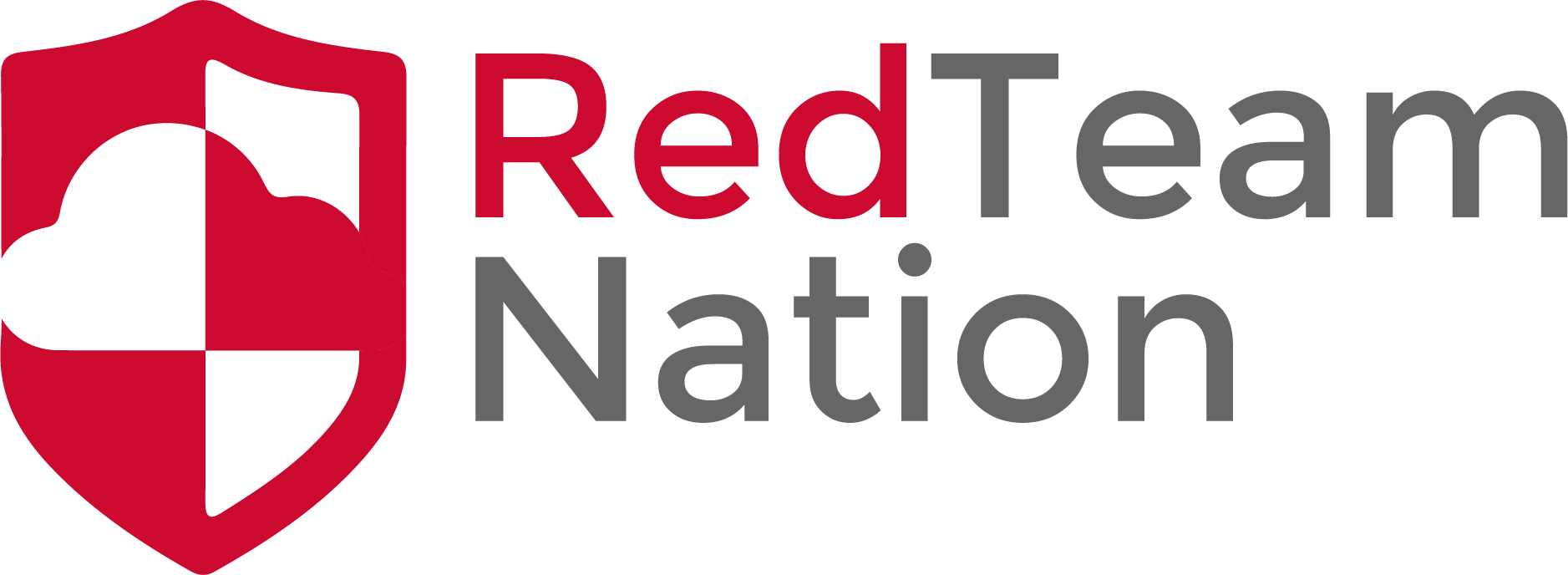 Specialties
CEO/Lead Instructor: Brandon Dennis, OSCP
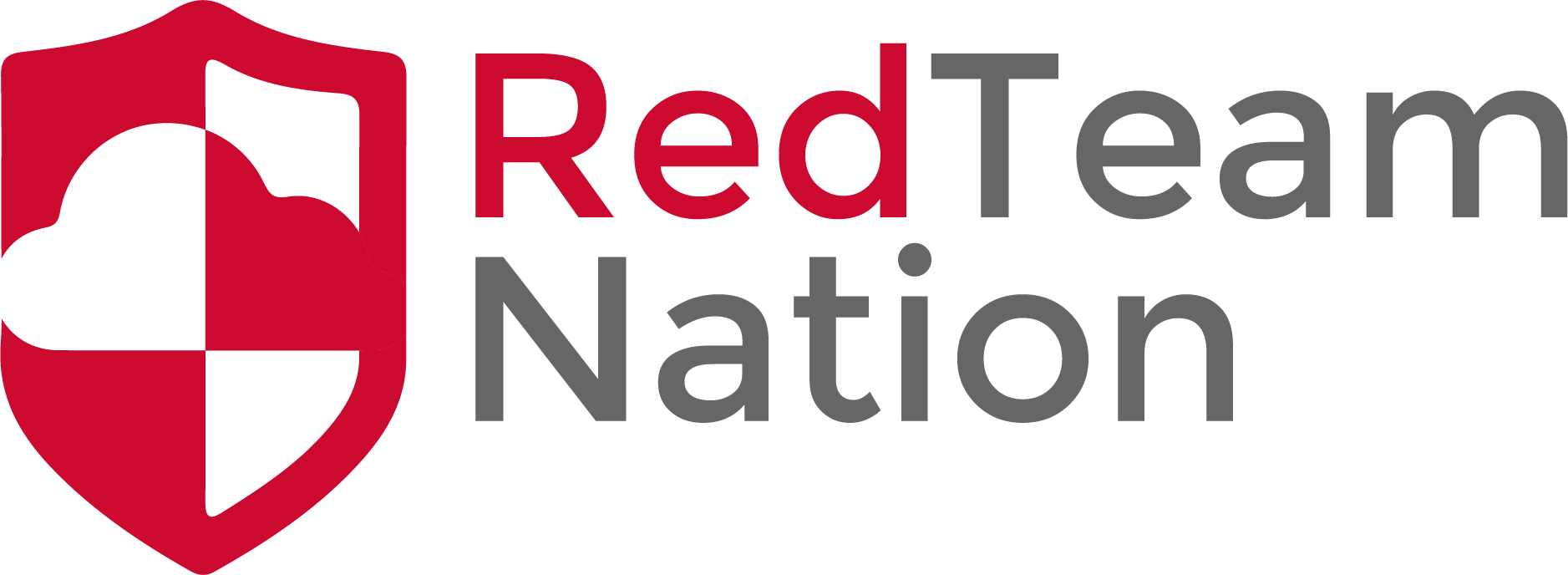 What is a Specialty
An individual that is a SME on a particular topic
Can also be just a focus area the individual wants to focus on
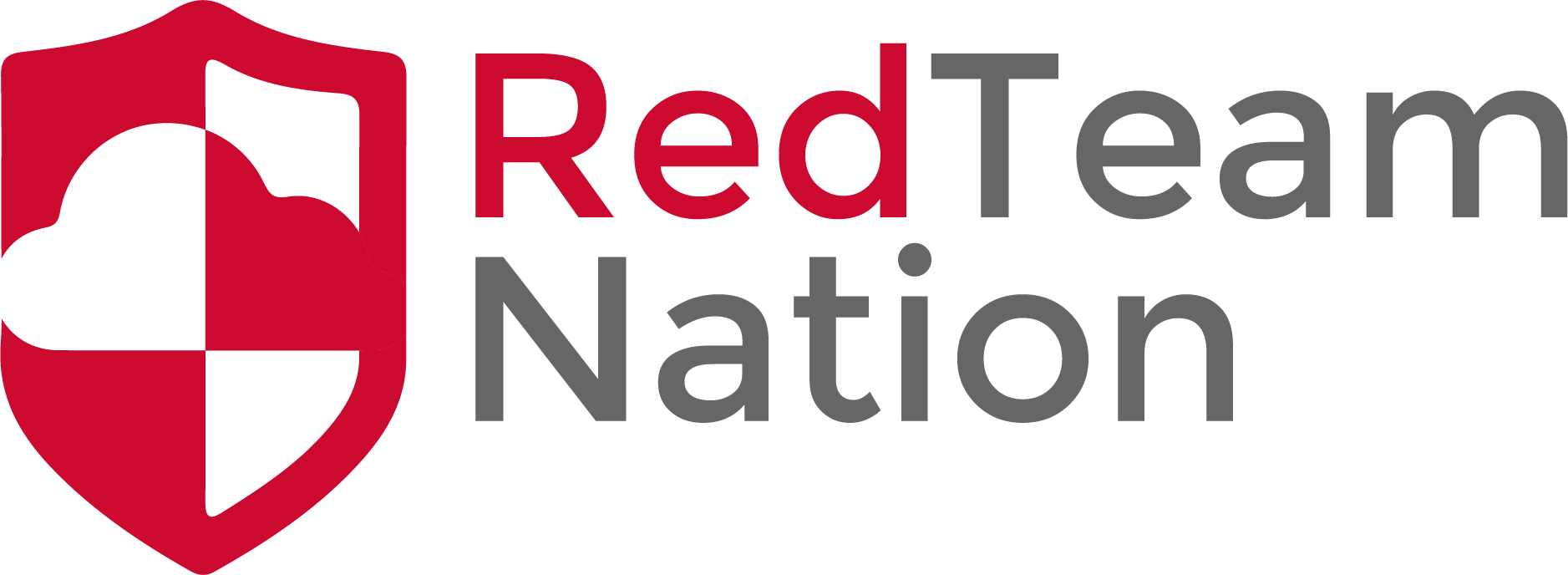 Examples
Password Cracking
Enumeration
Privilege Escalation
Windows & or Linux
Scripting
External Testing
Web Applications
Exploit Development
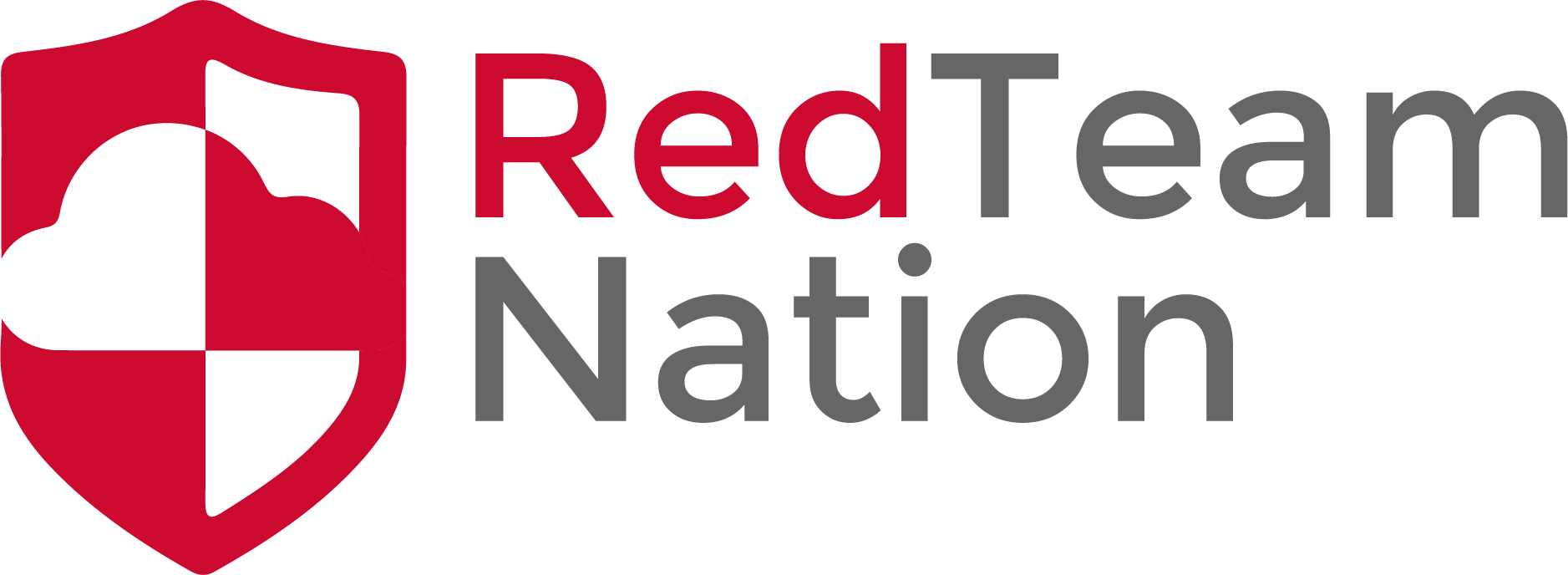 Why is it important to know?
No one is an expert at everything
A team needs to be well balanced
Job Posting may look for a specific skill set
Can help distinguish you from the rest
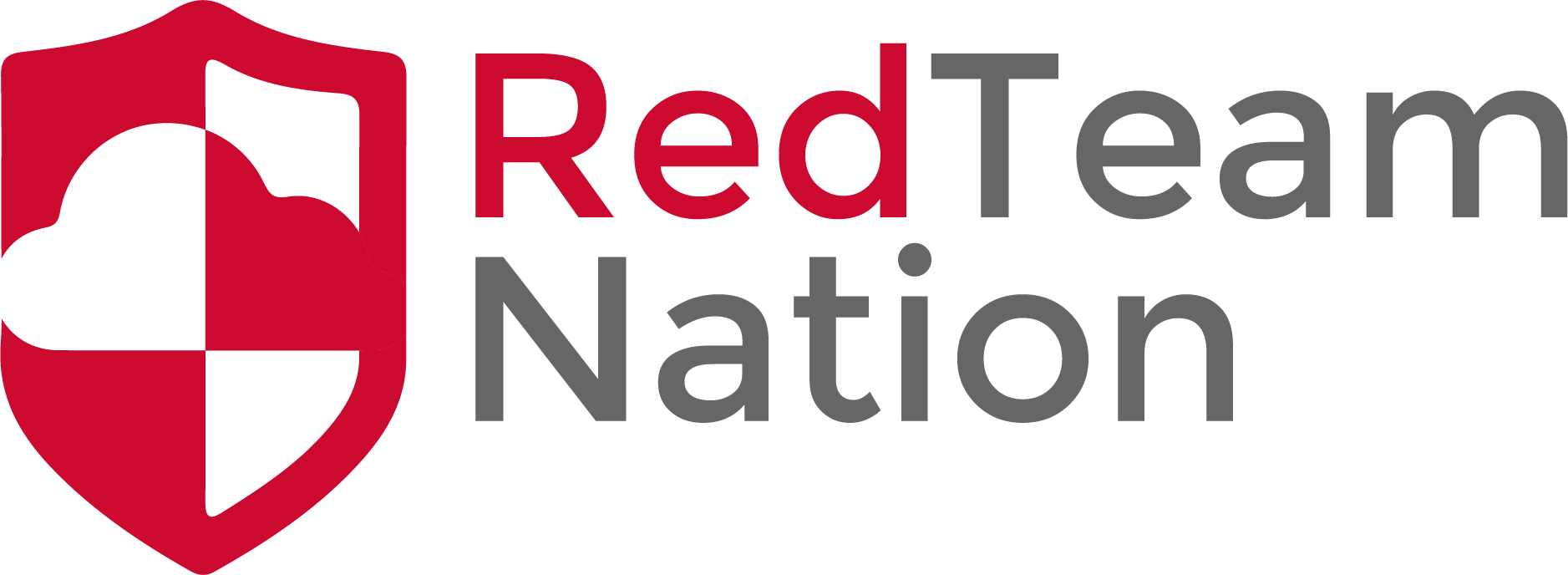 What if I Don’t Have One!?
Don’t Panic!
Generalists
Most common type
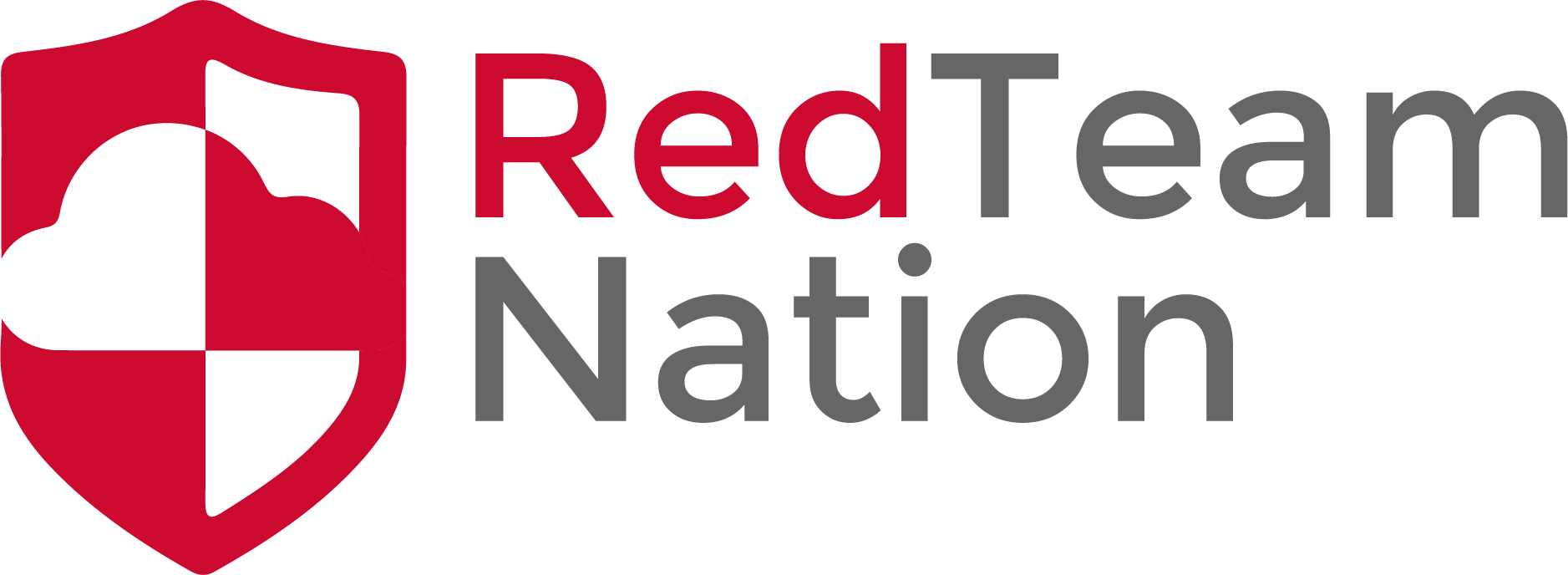 How do I Decide?
You will want to learn a little bit about each subject to find what you like the most
The RedTeam Nation can help!
Go out and research some of the topics I spoke about to see what looks the most interesting to you